LA RESPONSABILIDAD SOCIAL EMPRESARIAL  Y LA CALIDAD DE VIDA DE LOS EMPLEADOS DE LOS ORGANISMOS DE TRÁNSITO DE MEDELLIN, BELLO, ENVIGADO E ITAGÜÍ
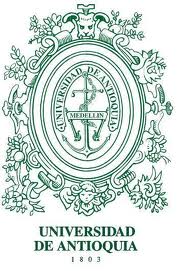 Elaborado por:
OMAR ELISEO TORRES ORREGO
Responsabilidad Social Empresarial
Desarrollo empresarial.
Reorientar el objetivo de las organizaciones.
Bienestar a la sociedad.
Aceptación en Colombia.
Confusión del término.
No obligatoriedad.
Justificación
Considerar a los trabajadores como el principal grupo.
Malas prácticas por parte de las empresas.
 Panorámica de esa realidad.
Objetivo General
Identificar el tipo de prácticas de  RSE que en el aspecto laboral implementan los organismos de transito de Medellín, Bello, Envigado e Itagüí para con sus empleados, de acuerdo con los indicadores de prácticas laborales y trabajo digno contempladas  en la categoría de desempeño social del GRI.
Objetivos Específicos
Comprobar si los organismos de tránsito de Medellín, Bello, Envigado e Itagüí elaboran informes sociales o de sostenibilidad .

Determinar las características que tiene la empleabilidad de los organismos de tránsito de Medellín, Bello, Envigado e Itagüí.
Establecer el grado de capacitación y desarrollo profesional que fomentan para con sus empleados los organismos de tránsito de Medellín, Bello, Envigado e Itagüí.

Determinar el grado de participación de los empleados en la toma de decisiones al interior de los organismos de tránsito de Medellín, Bello, Envigado e Itagüí.
Marco conceptual
Poder que tienen las empresas sobre las esferas económicas y sociales.

Promover la incorporación de empresas.

Caso Colombia.

Guía GRI.
Políticas
Empleabilidad 
La remuneración y el grado de beneficios  
Capacitación y desarrollo profesional 
Prevención de riesgos 
Discriminación laboral.
El trato laboral 
Protección a la maternidad 
Participación de los empleados en la toma de decisiones
Relación con los Proveedores
Reclamaciones laborales
Las características físicas que poseen los espacios laborales
Metodología aplicada
Análisis de los informes sociales.
Encuestas por departamento o área de cada uno de los organismos de tránsito. 
Visitas a los organismos.
Derechos de petición.
Respuesta a las solicitudes.
Análisis de resultados
Información dada en los cuatro organismos.
Confunden la RSE con el objetivo social de su entidad.
Se desconoce el objetivo de la RSE.
Poca información.
Conclusiones
No es posible concluir de manera definitiva si estos aplican políticas de RSE en el aspecto laboral.
Poca disposición que tienen las personas encargadas de las áreas administrativas.
Poseen conocimientos muy básicos y equivocados sobre lo que son los informes de sostenibilidad.